Республиканский фестиваль  муниципальных образований Республики Татарстан по поддержке и развитию детского технического творчества
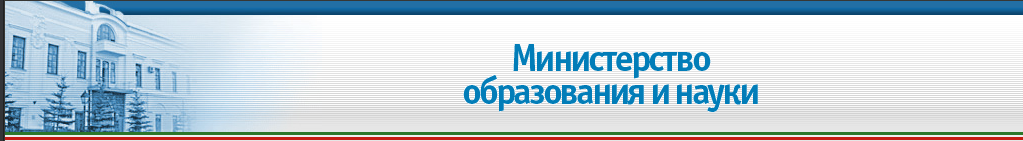 Учредители Фестиваля
Министерство образования и науки РТ 
Министерство промышленности и торговли РТ 

при  поддержке
Республиканского Совета общества изобретателей и рационализаторов РТ
ФГБОУ ВПО «Казанский национально-исследовательский технический университет им. А.Н. Туполева - КАИ»
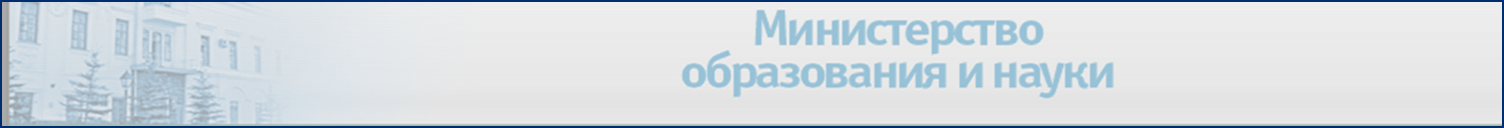 Цель – активизация деятельности муниципальных образований РТ по развитию и поддержке детского технического творчества  


Задачи:
-   поддержка приоритетных направлений развития НТТ
выявление и поддержка  талантливых школьников, активных организаторов творческой деятельности и педагогов 
пропаганда современных достижений в области научно-технического творчества 
выявление и тиражирование эффективного опыта муниципальных образований по развитию НТТ
- привлечение представителей профессиональных  образовательных  учреждений,  промышленных предприятий и предпринимателей в развитие НТТ
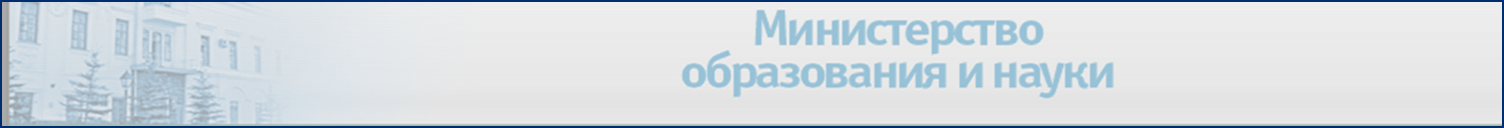 Порядок проведения Фестиваля
1 этап 
школьные этапы республиканских конкурсов

2 этап  
  муниципальные этапы республиканских конкурсов

3 этап 
 республиканский - финальные мероприятия
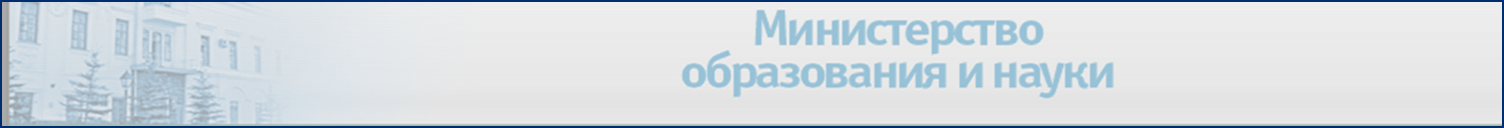 Мероприятия в рамках Фестиваля
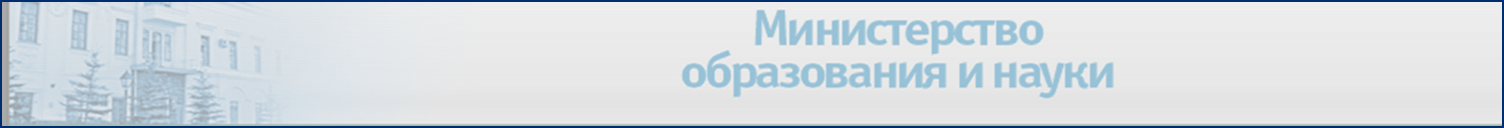 Республиканский конкурс школьных кабинетов технологии  «Я-мастер»
Цель – повышение эффективности использования поставленного оборудования (станочный парк)
Содержание
Теория + практика + изделие (домашнее задание)

Участники - образовательные учреждения, в которые поставлено оборудование в кабинеты технологии в 2012 году – 80 школ

Состав команды – 2 учащихся + 1 педагог

Сроки
Ноябрь- декабрь 2013 г. - муниципальные этапы
Январь 2014 г. – республиканский этап
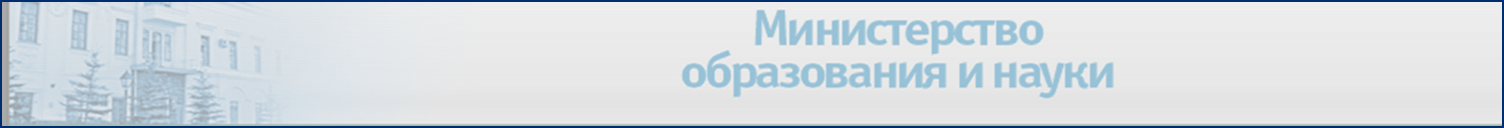 Финальные мероприятия (май 2014 г.)
Выставка-презентация (выставка–конкурс) деятельности муниципальных образований по развитию НТТ
Представление проектов победителей республиканских конкурсов НТТ, награждение
Республиканские соревнования по легоробототехнике (по нетрадиционному использованию  конструкций)
Мастер-классы по авиа-, авто-, ракето-, судомоделизму и робототехнике
 Показательные выступления по авиа-, авто-, ракето-, судомоделизму
Соревнование среди участников Фестиваля по запуску простейших авиамоделей
Выставка-продажа  изделий технического творчества
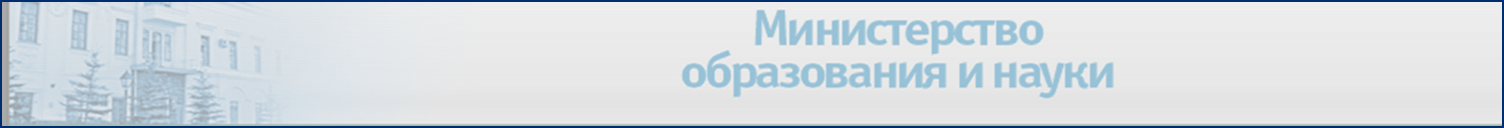 Финальные мероприятия( период 10-20 мая 2014 г.)
1 день  -  открытие, презентация  муниципальных образований

2 день  - конкурсные мероприятия и  посещение выставки

3 день  - подведение итогов и  награждение

Место проведения - Выставочный комплекс «Казань» (ВИКО)
Количество участников – 500 человек
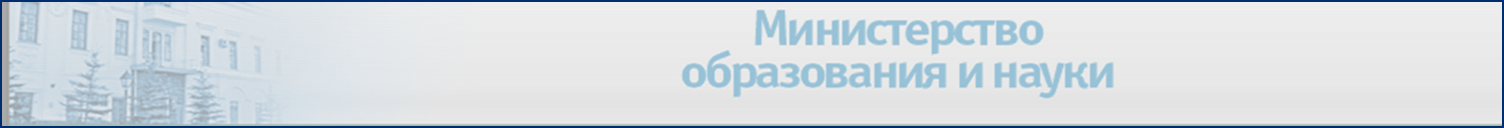 Итоги Фестиваля
Результат определяется по сумме призовых мест в конкурсных мероприятиях и активности участия в них

По итогам всех мероприятий Фестиваля составляется рейтинг муниципальных образований по развитию НТТ
с учетом результативности участия в проекте «Школа после уроков»:
Конкурсный отбор заявок на создание базовой площадки  научно-технического творчества
Конкурсный отбор проектов общеобразовательных учреждений, выдвигаемых на получение гранта  

	 По итогам Фестиваля определяются
 5 муниципальных районов - победителей
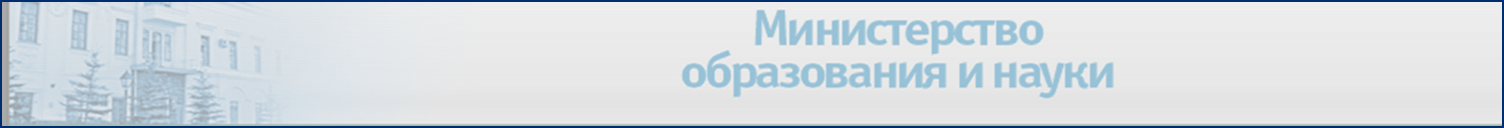